Rachel Phillips
People & Regenerative Agriculture Systems
Examples at Huxhams Cross Farm
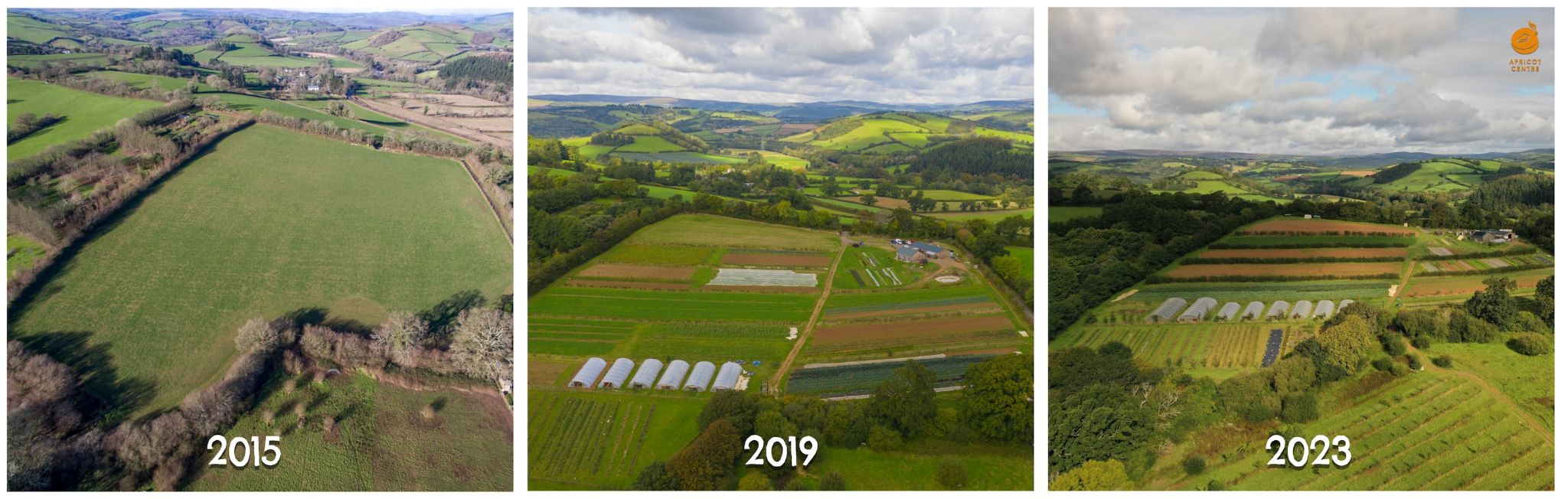 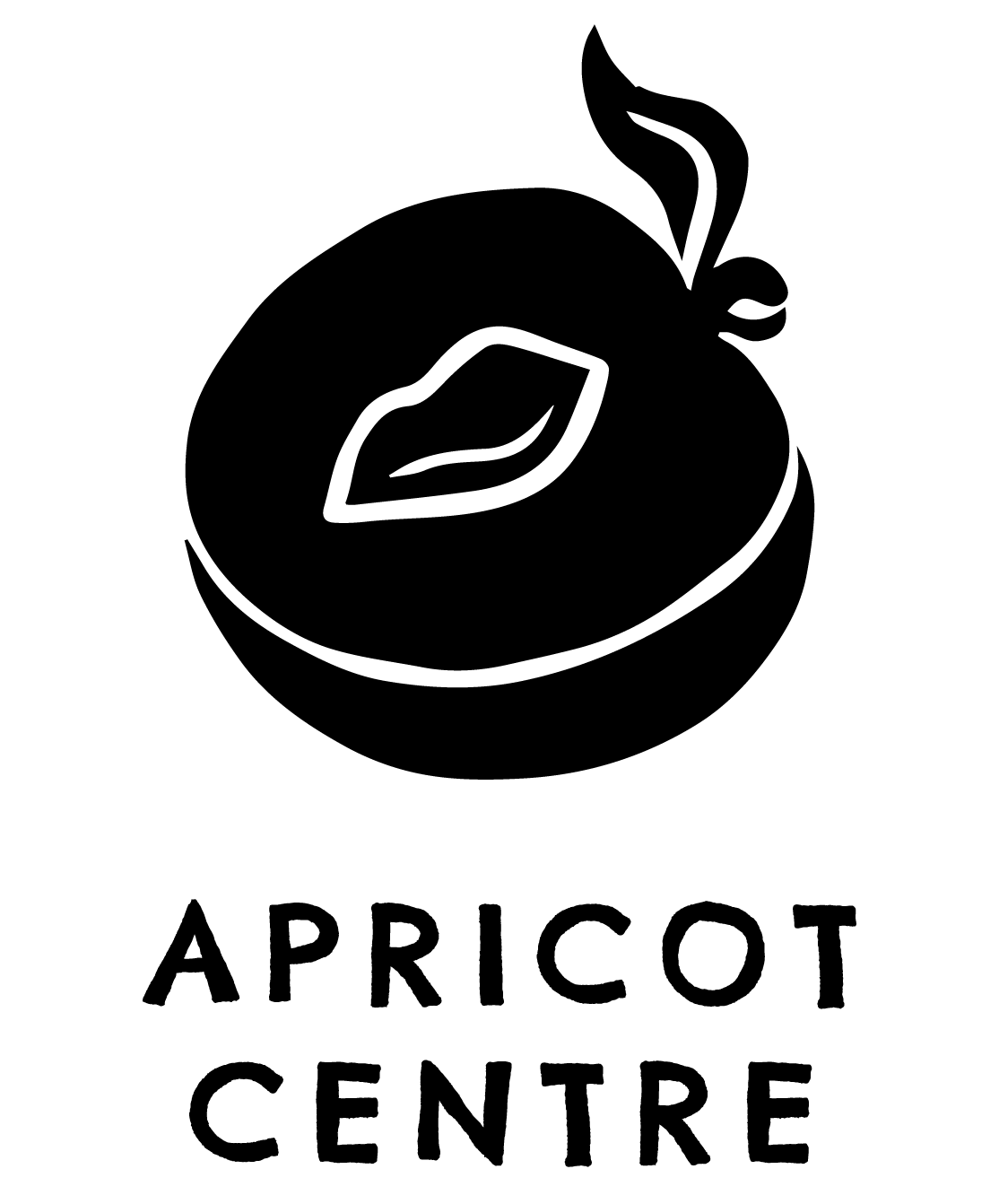 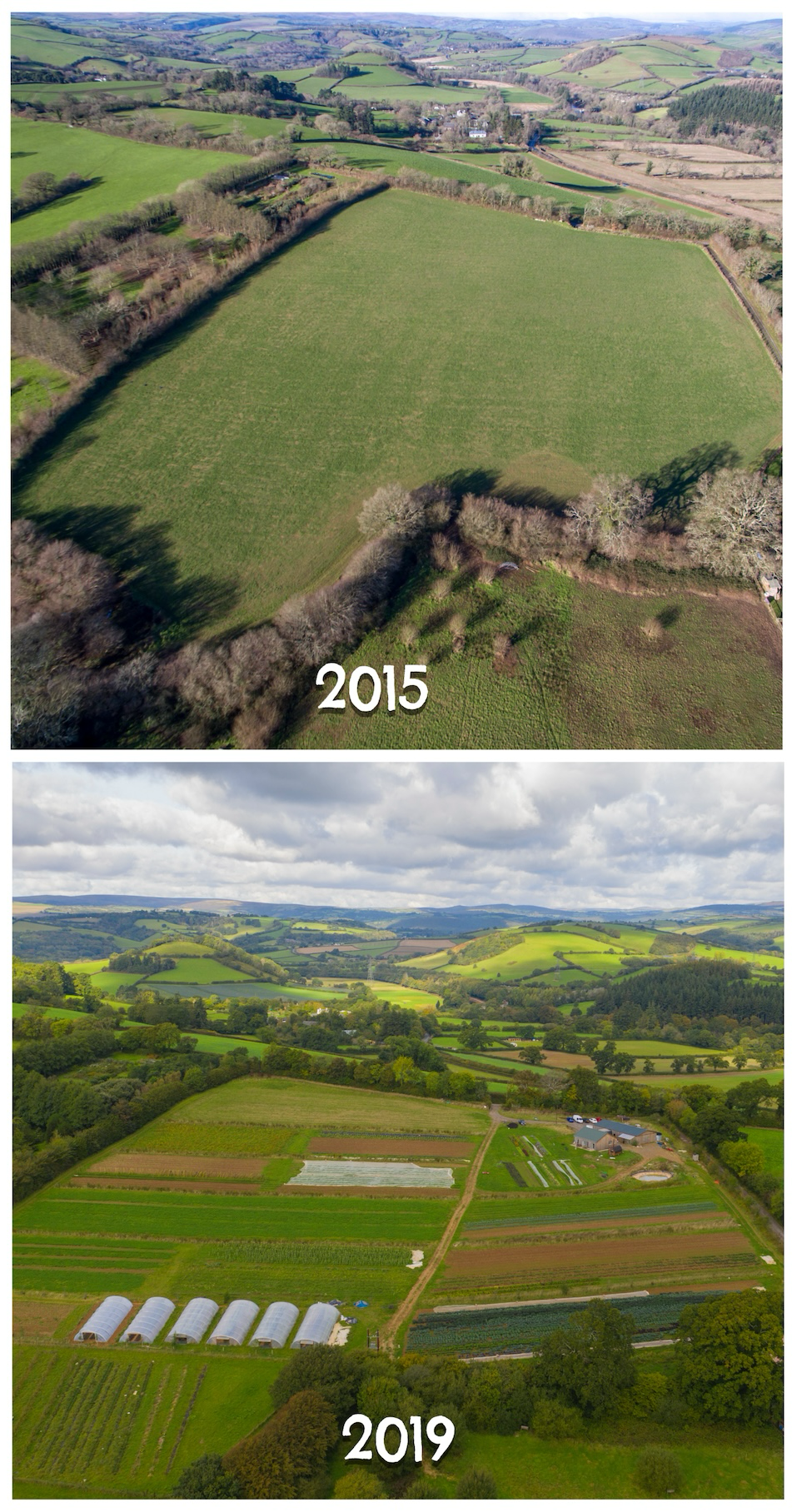 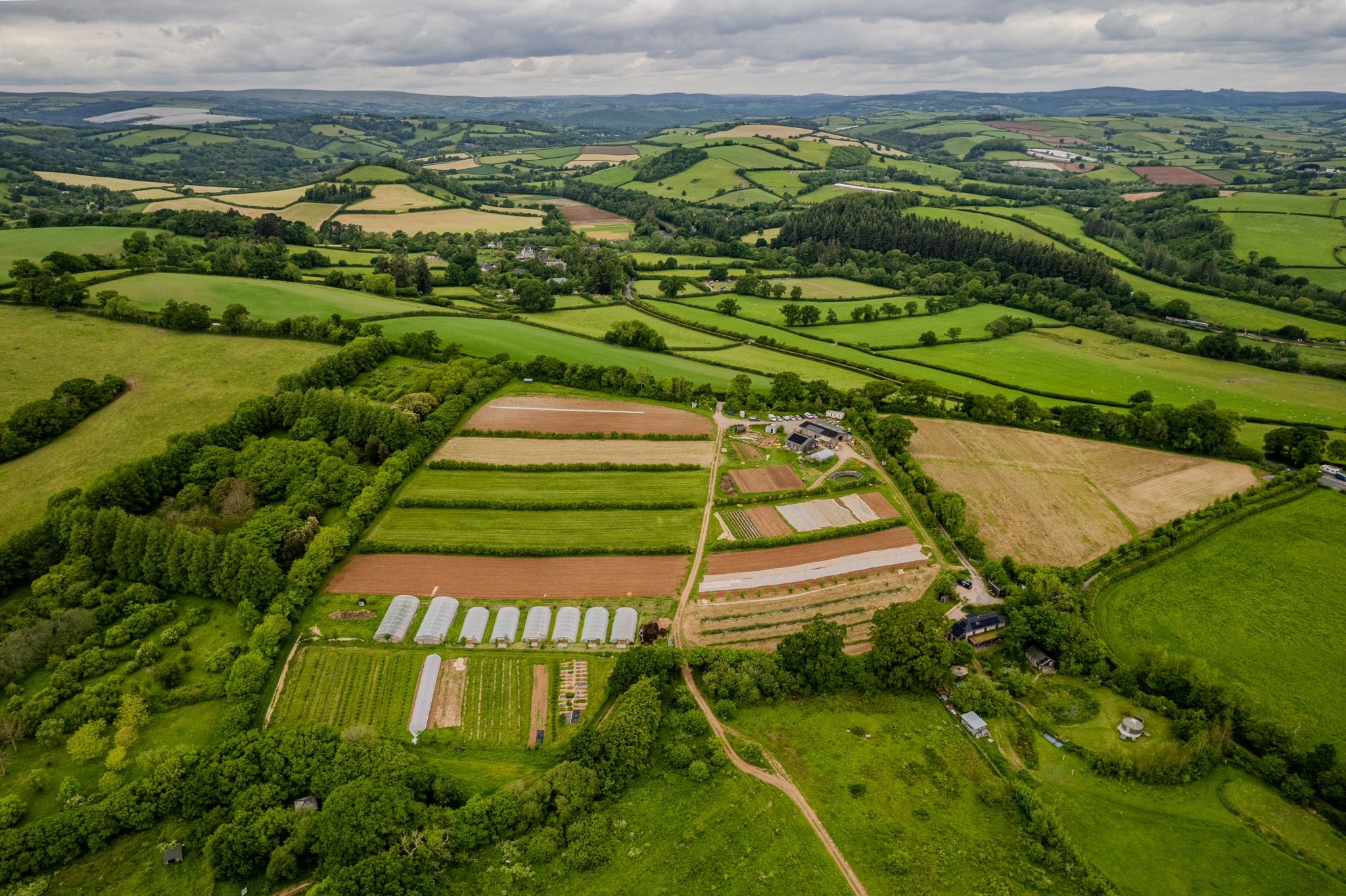 Evolution of the farm
2024
[Speaker Notes: The Apricot Centre is located at Huxhams Cross Farm, which was acquired by the Biodynamic Land Trust in 2015. Huxhams Cross Farm, near Totnes South Devon, is a small 13-hectare farm- soon to be 100 hectares. 

 The Biodynamic Land Trust aims to secure farms for sustainable food production for farmers and communities. The Apricot Centre is the first tenant at Huxhams Cross Farm and operates as sustainable or regenerative farmers, focusing on growing vegetables, fruit, flowers, eggs, and grain. Additionally, the farm serves as a wellbeing service for children and families.

One of the primary objectives of this partnership was for The Apricot Centre to assess and demonstrate the outcomes and impacts of their farming practices on the farm. This includes measuring carbon sequestration, climate change resilience, biodiversity, food production, economic figures, and social impact over a 5-year period.]
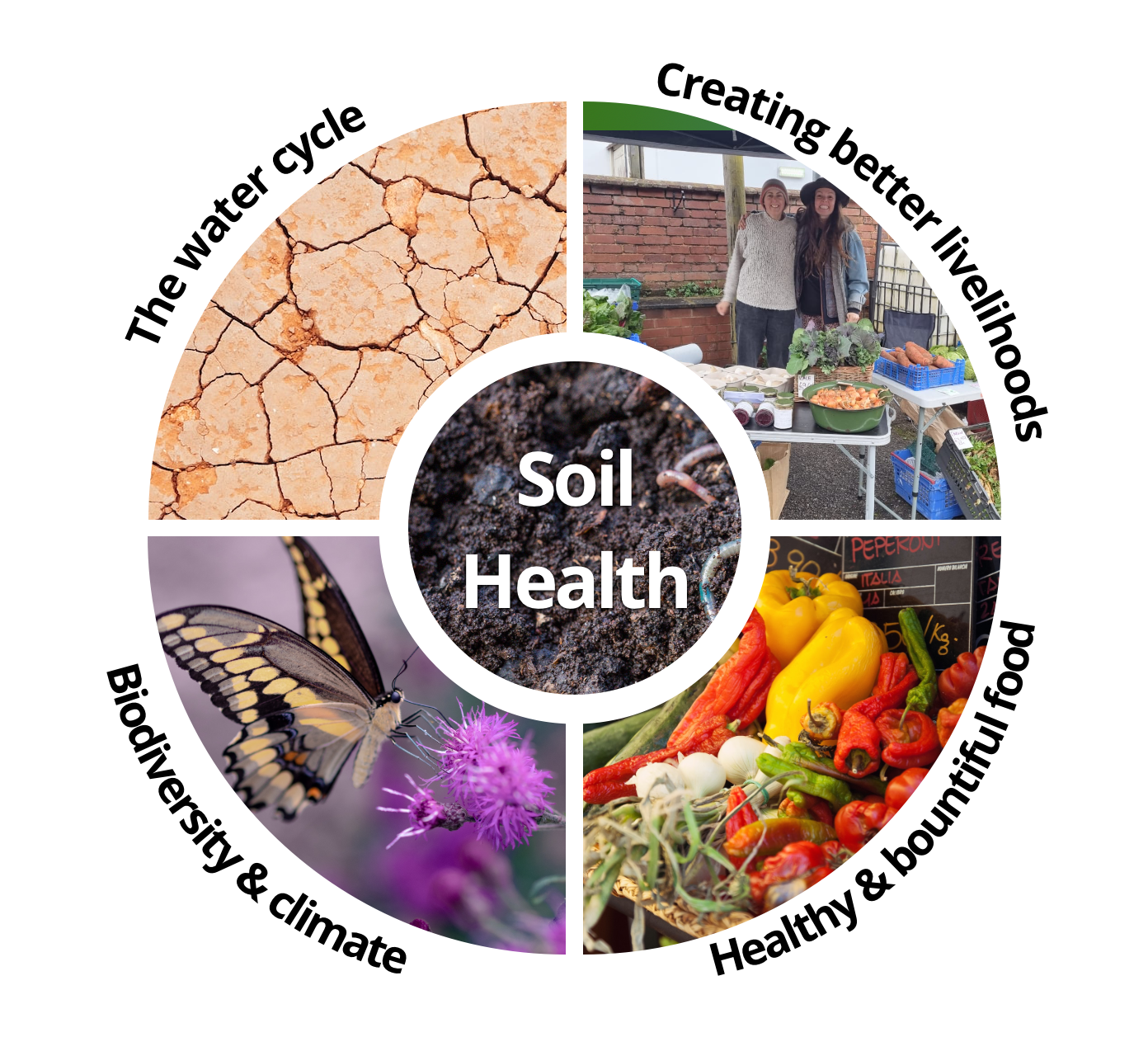 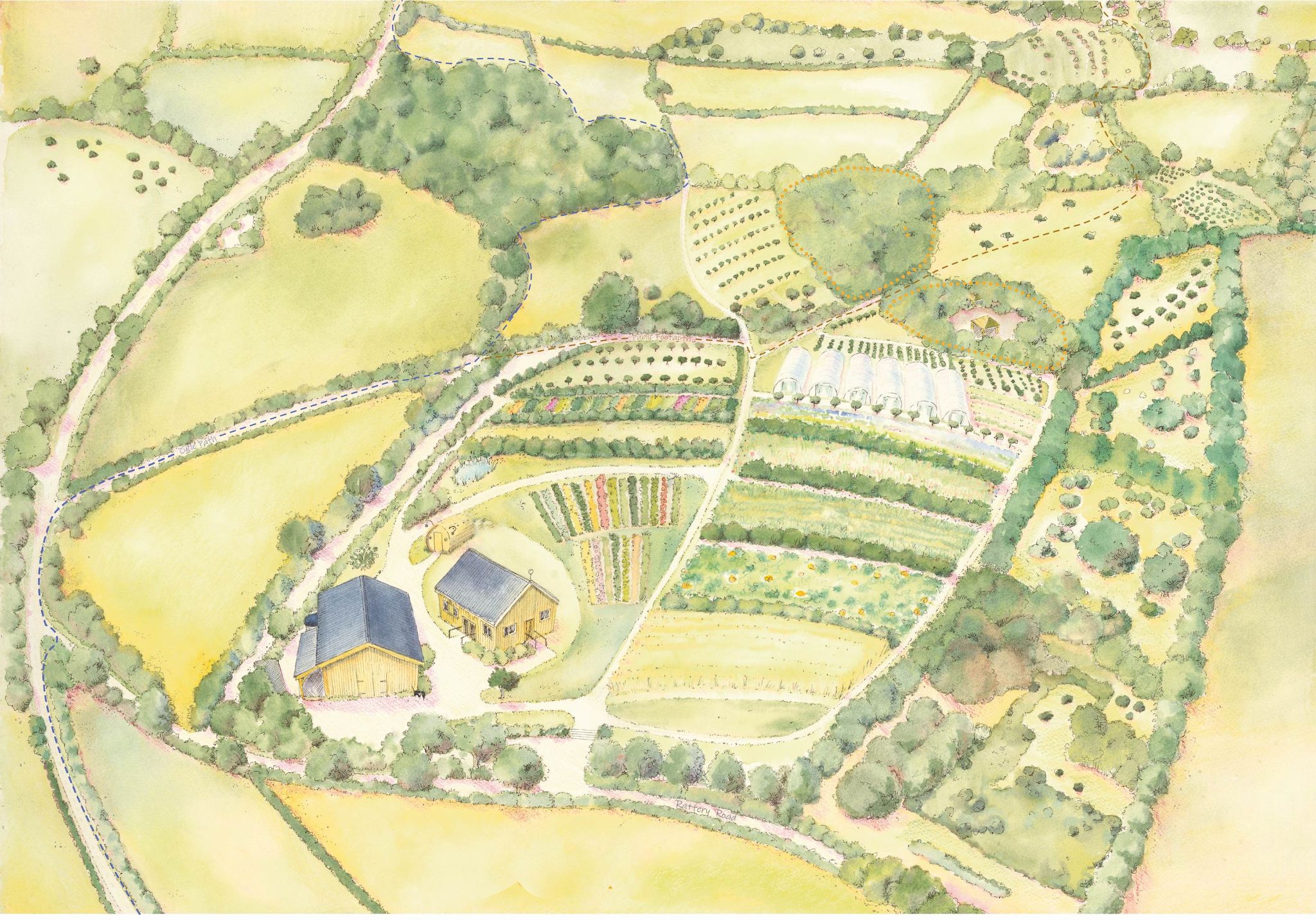 Healing the Soil
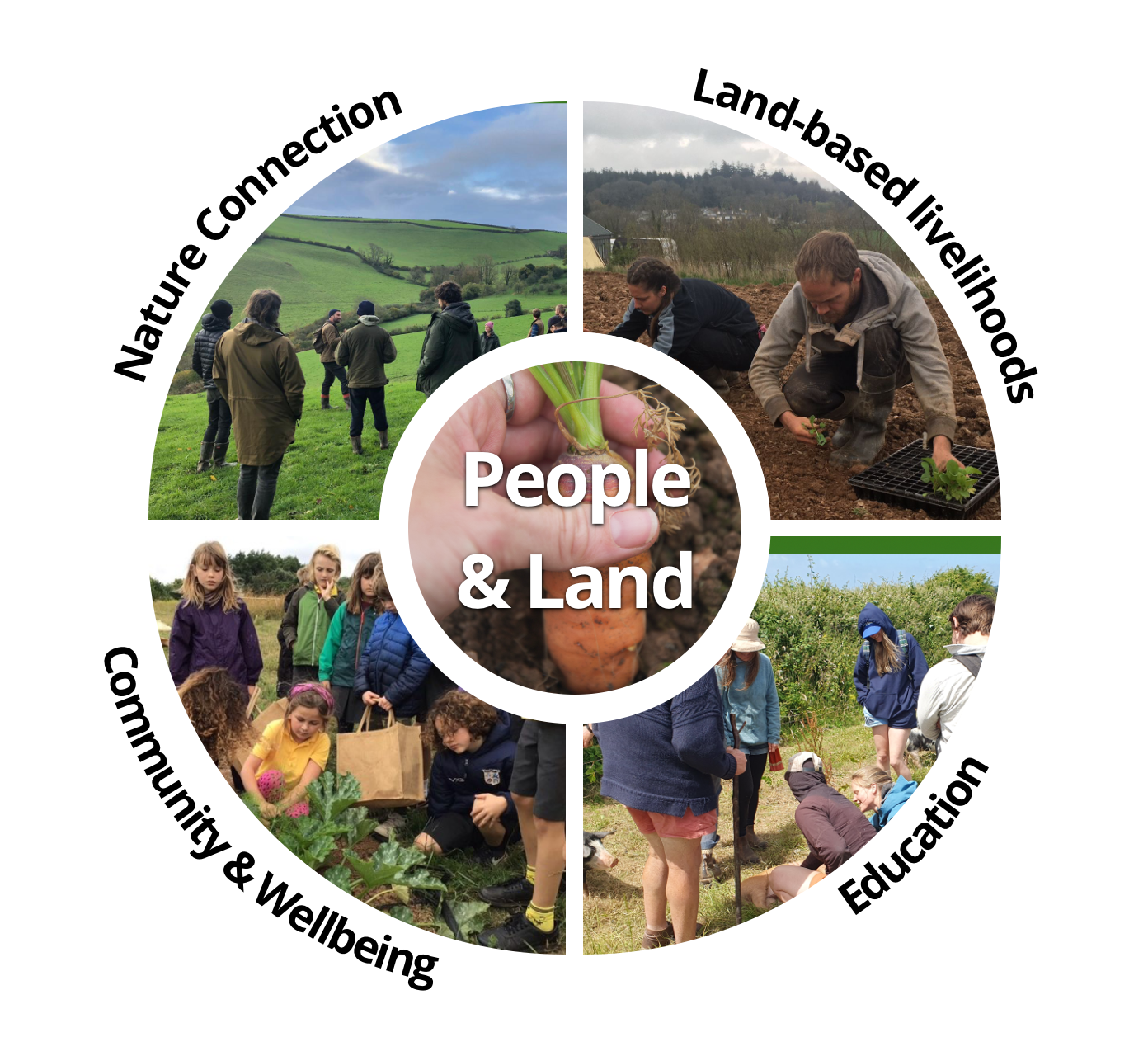 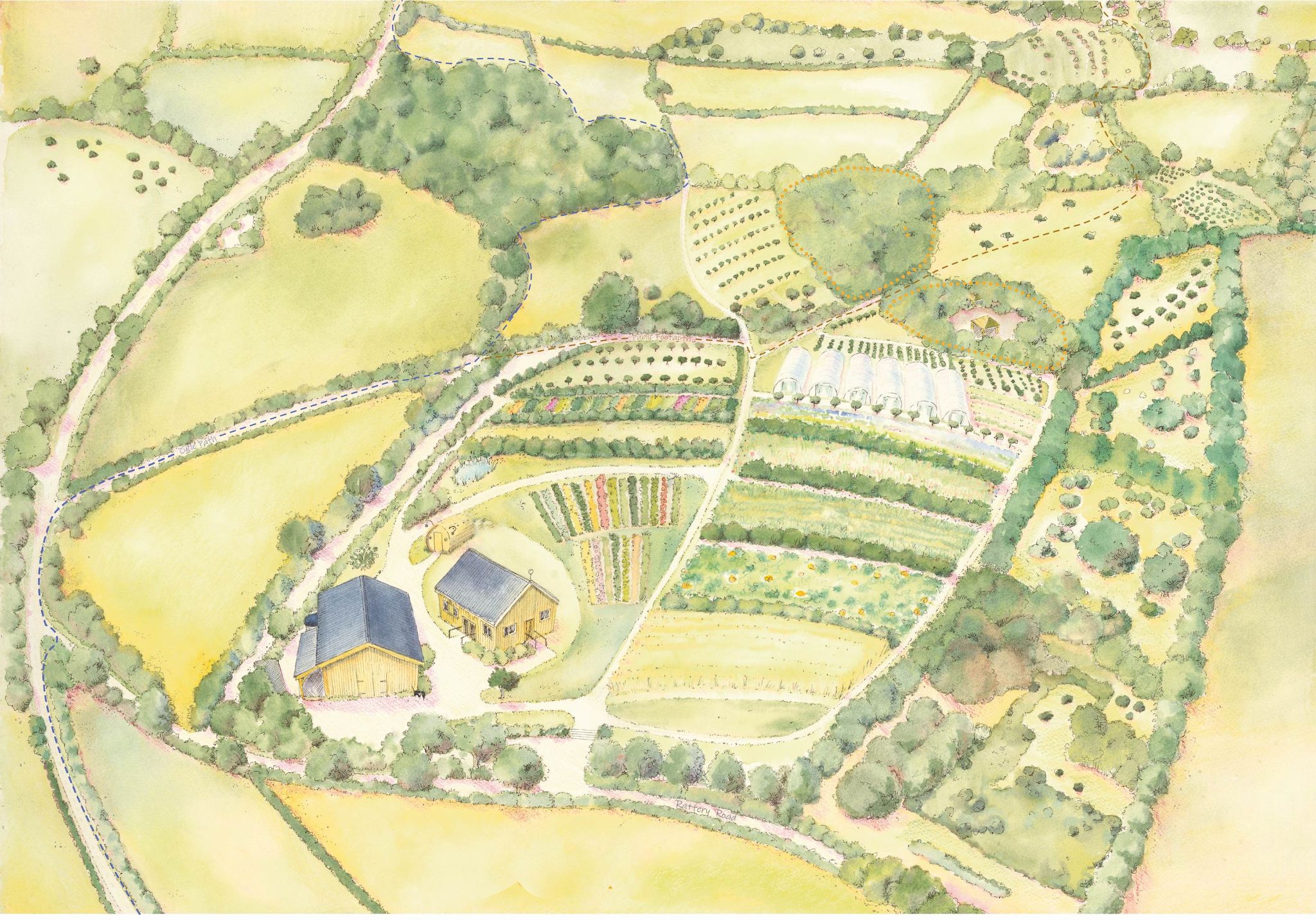 Connecting People & the Land
Working on the Land
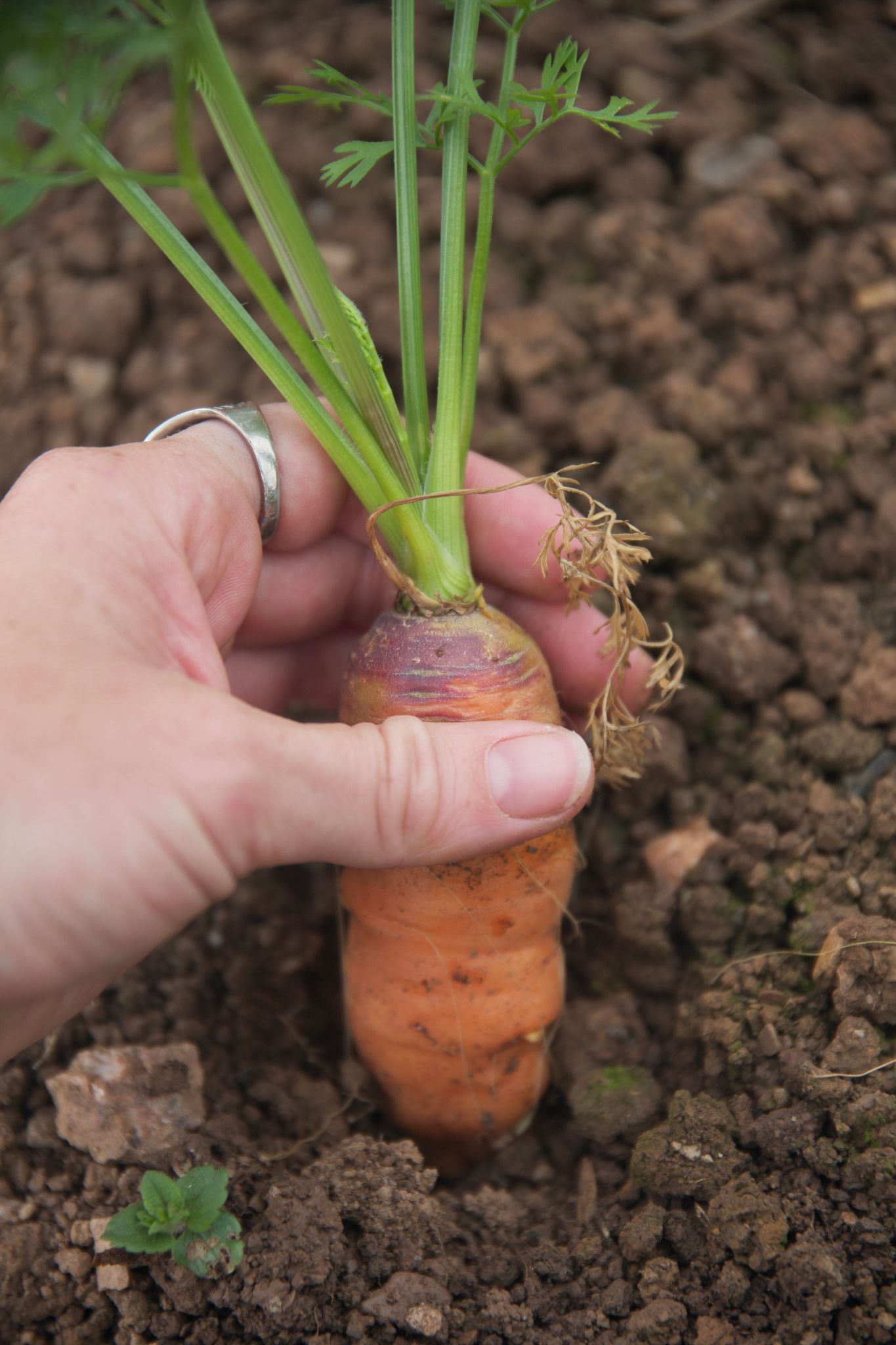 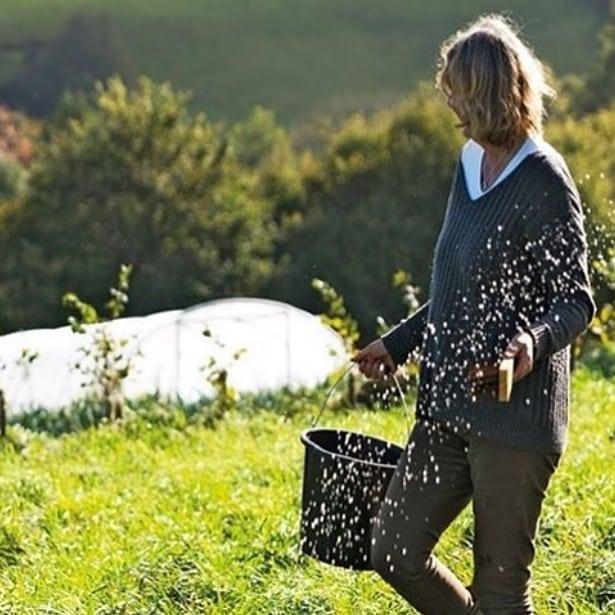 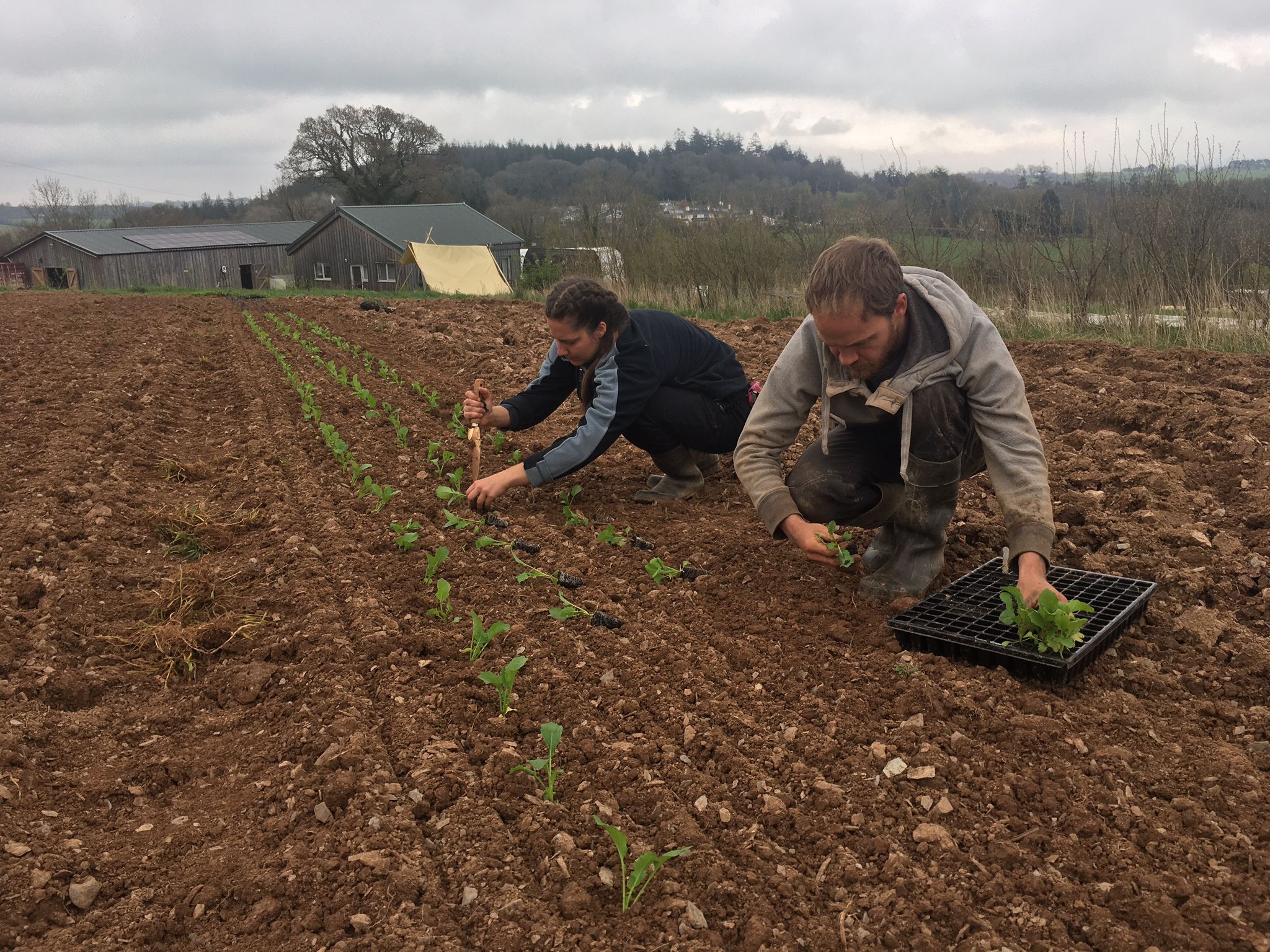 Education on the Land
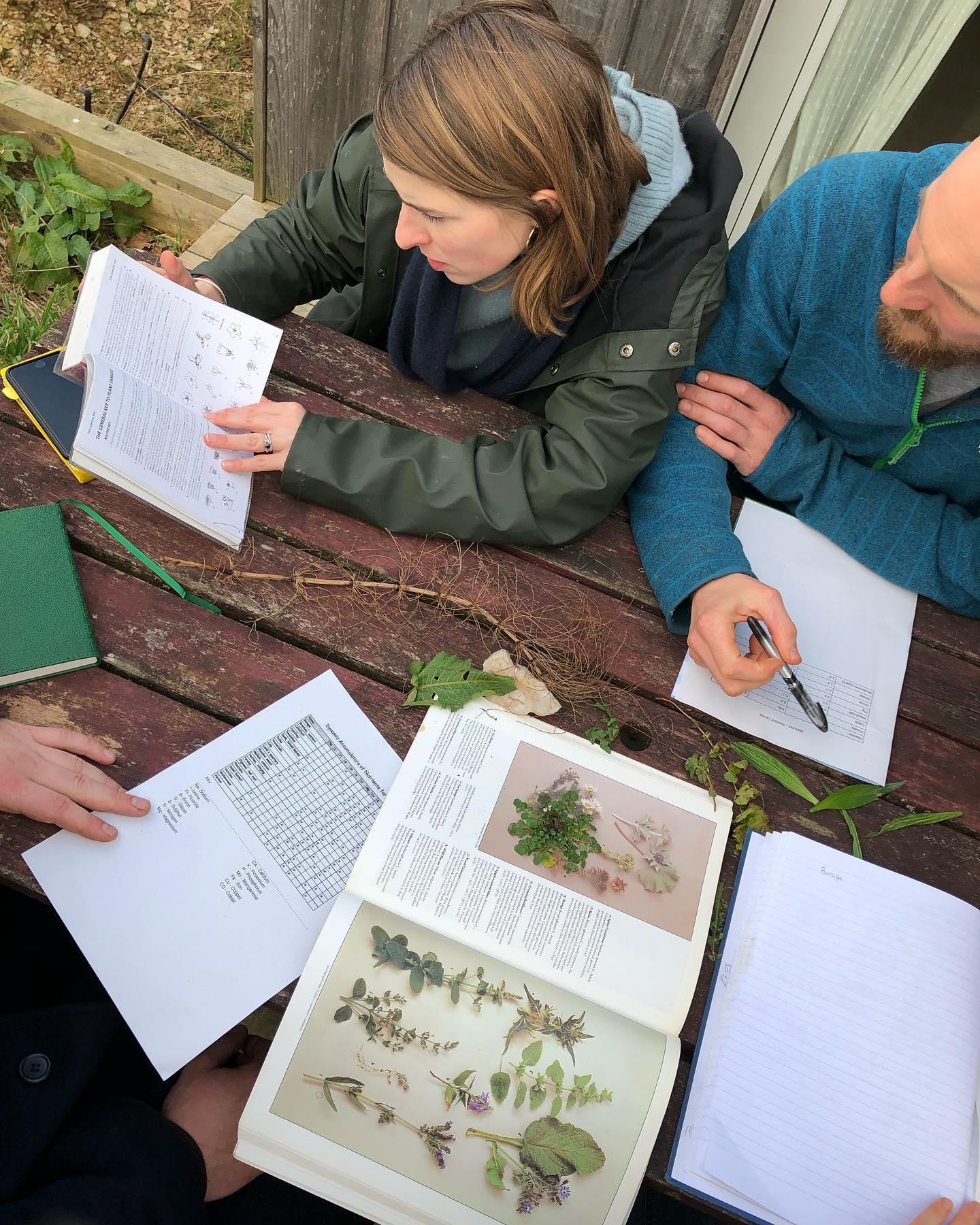 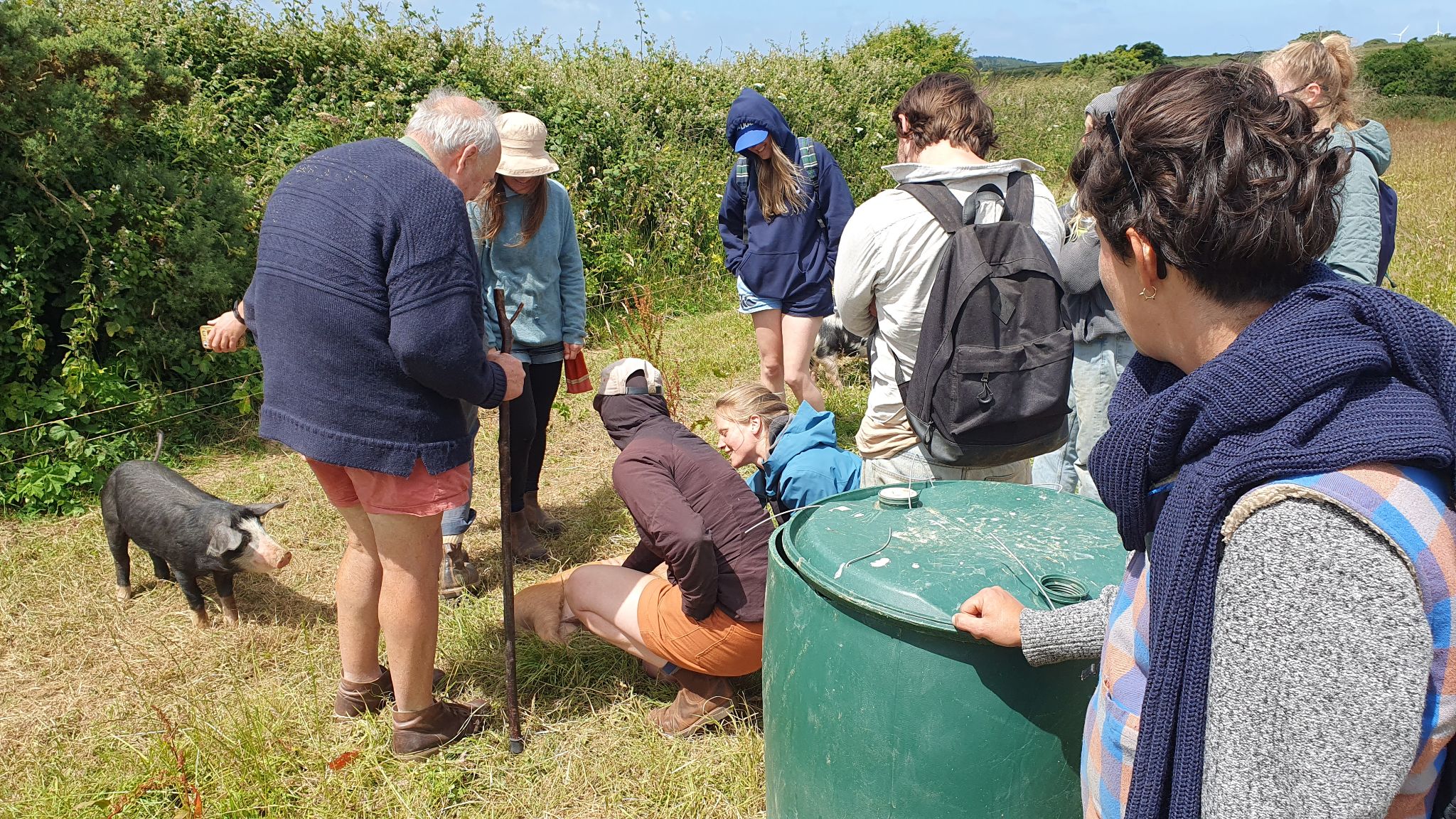 Well-being
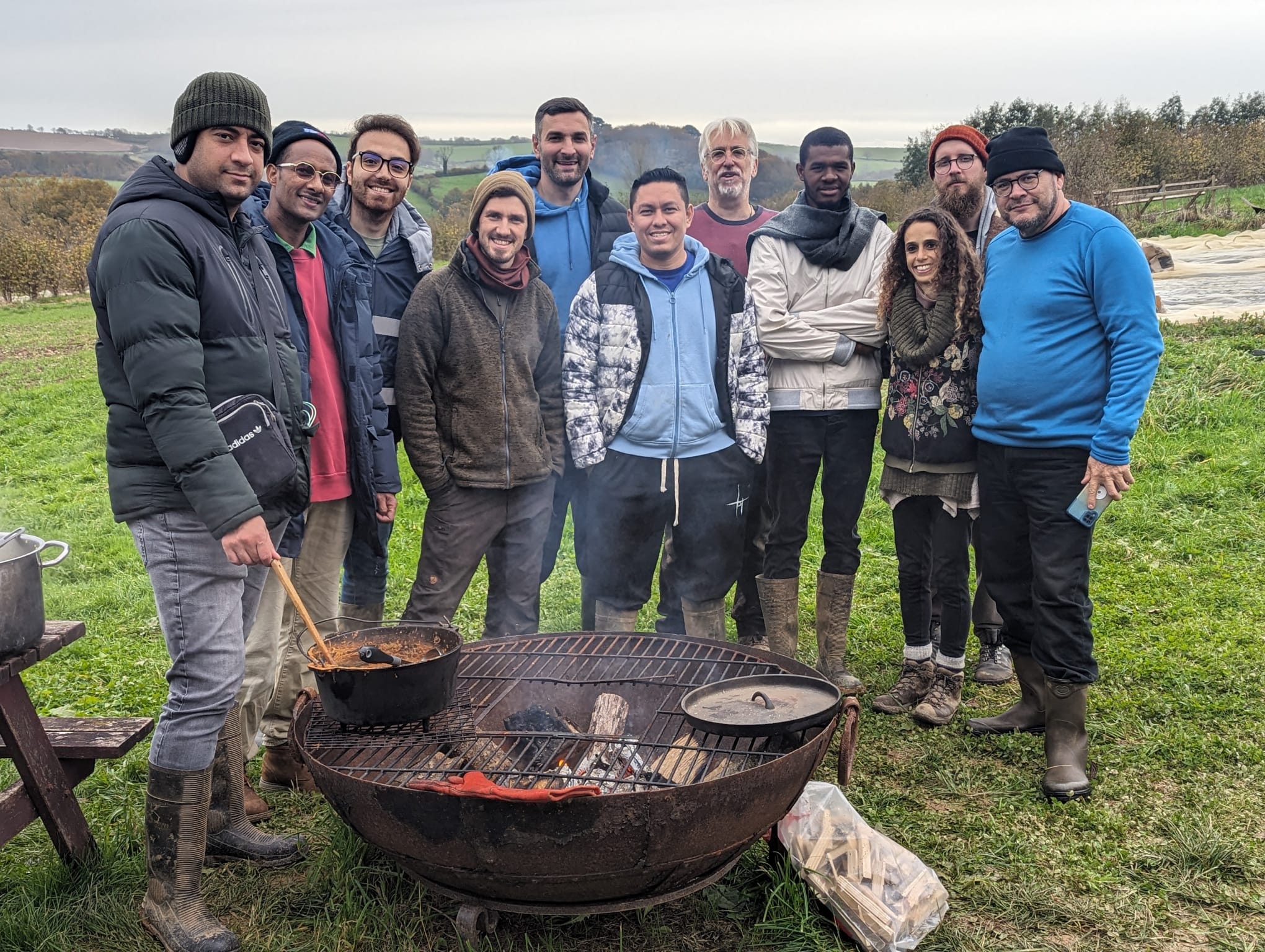 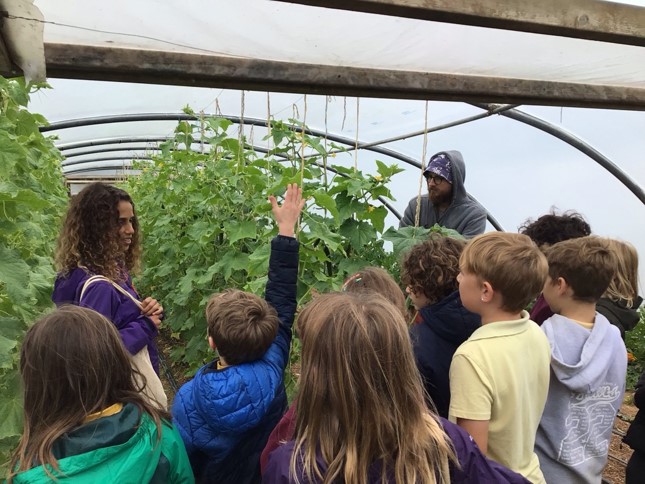 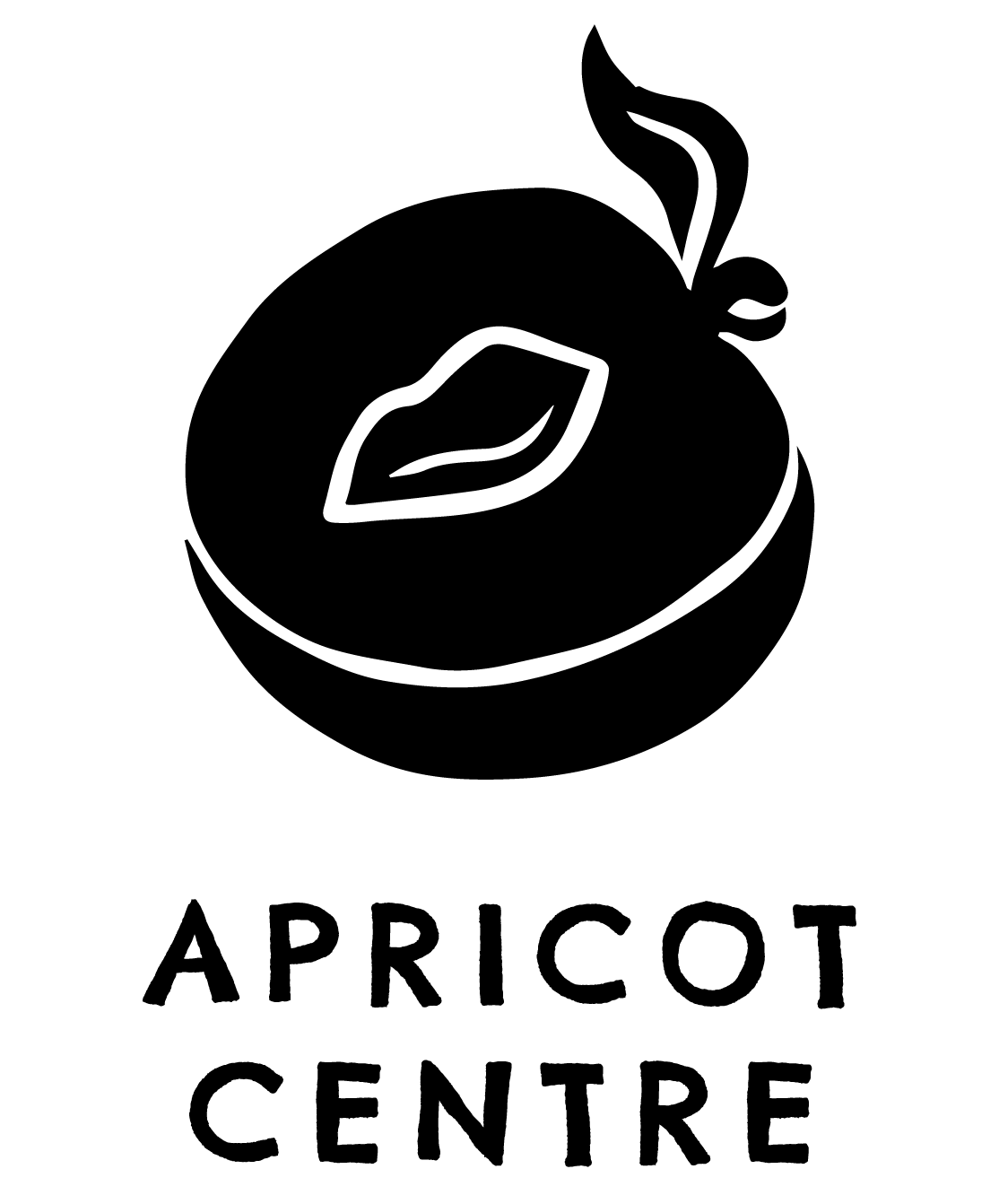 Rachel Phillips

rachelphillips@apricotcentre.co.uk
www.apricotcentre.co.uk
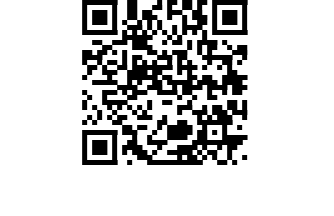